As luas de saturno
SISTEMA SOLAR
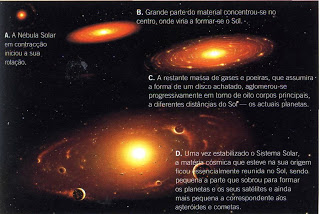 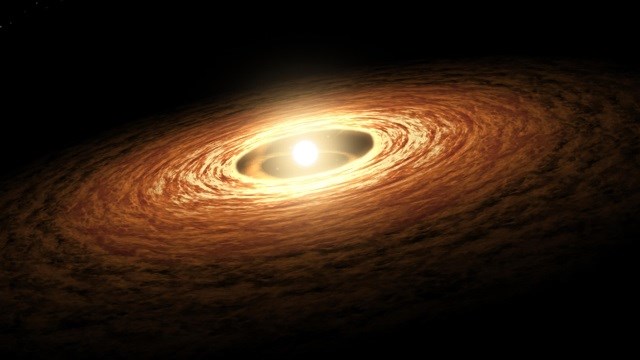 SISTEMA SOLAR
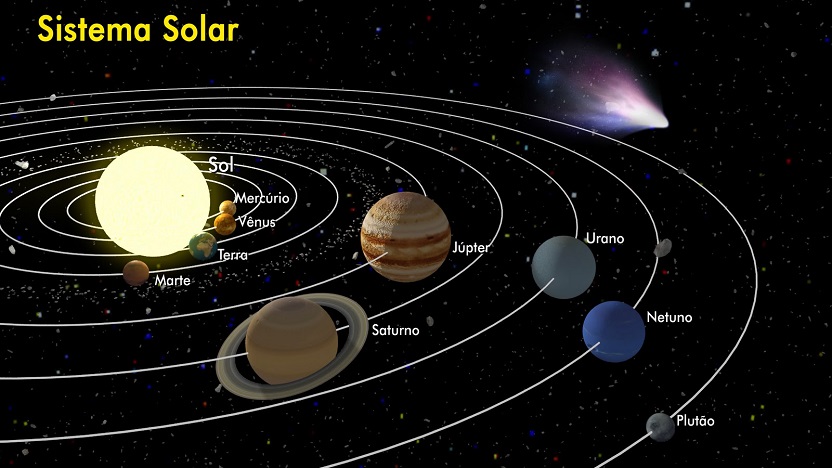 Luas de gelo
Massa X Número de luas
Saturno
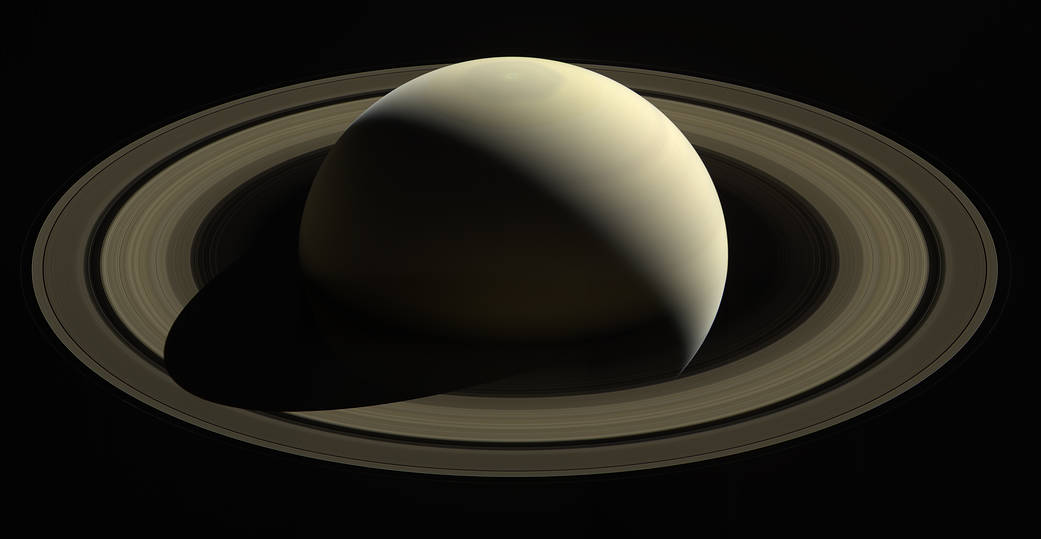 95X massa da Terra
9,4X diâmetro da Terra (aprox. 120000 km)
Baixa densidade
Ventos a 1600 km/h no equador
Saturno
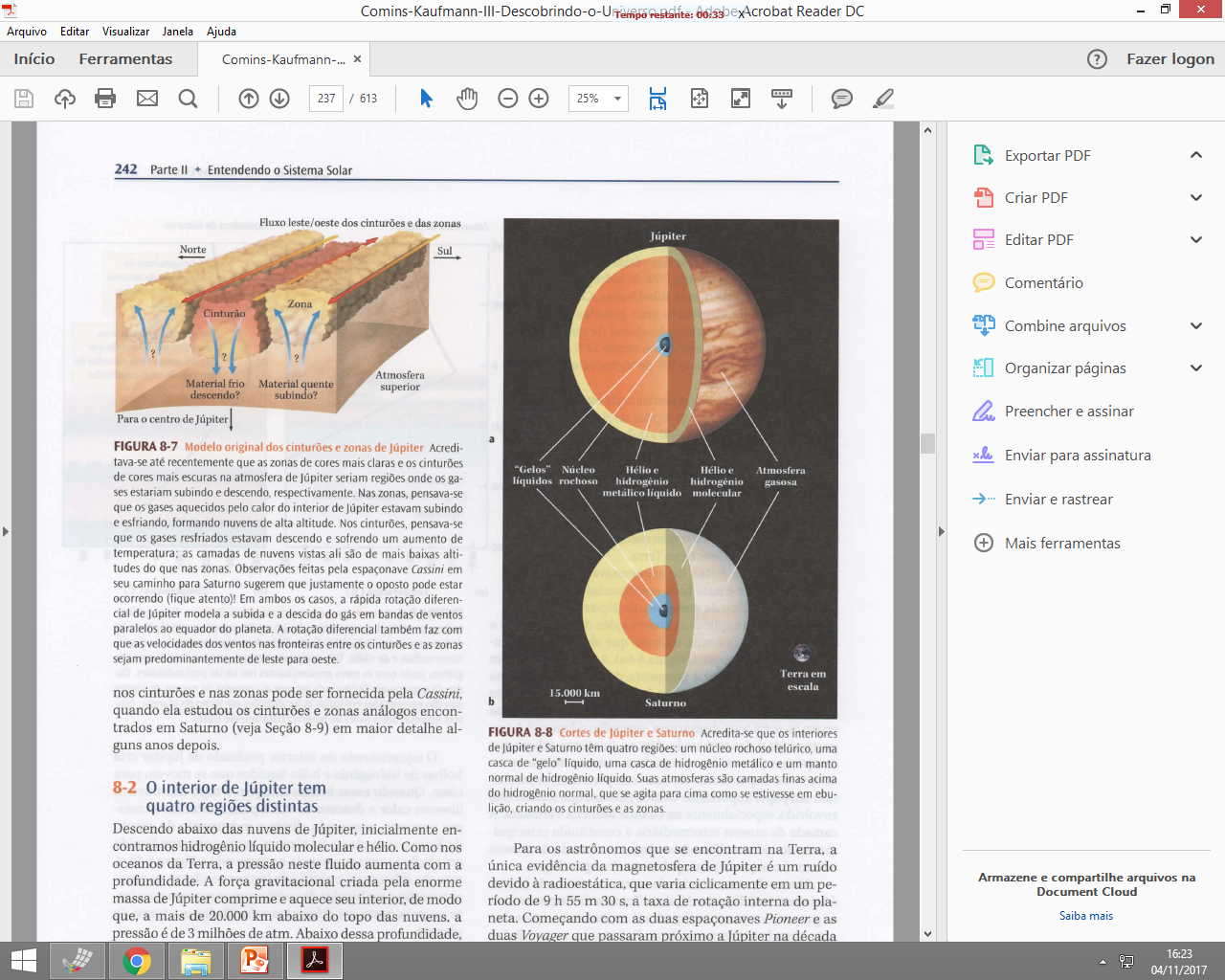 Os anéis de Saturno
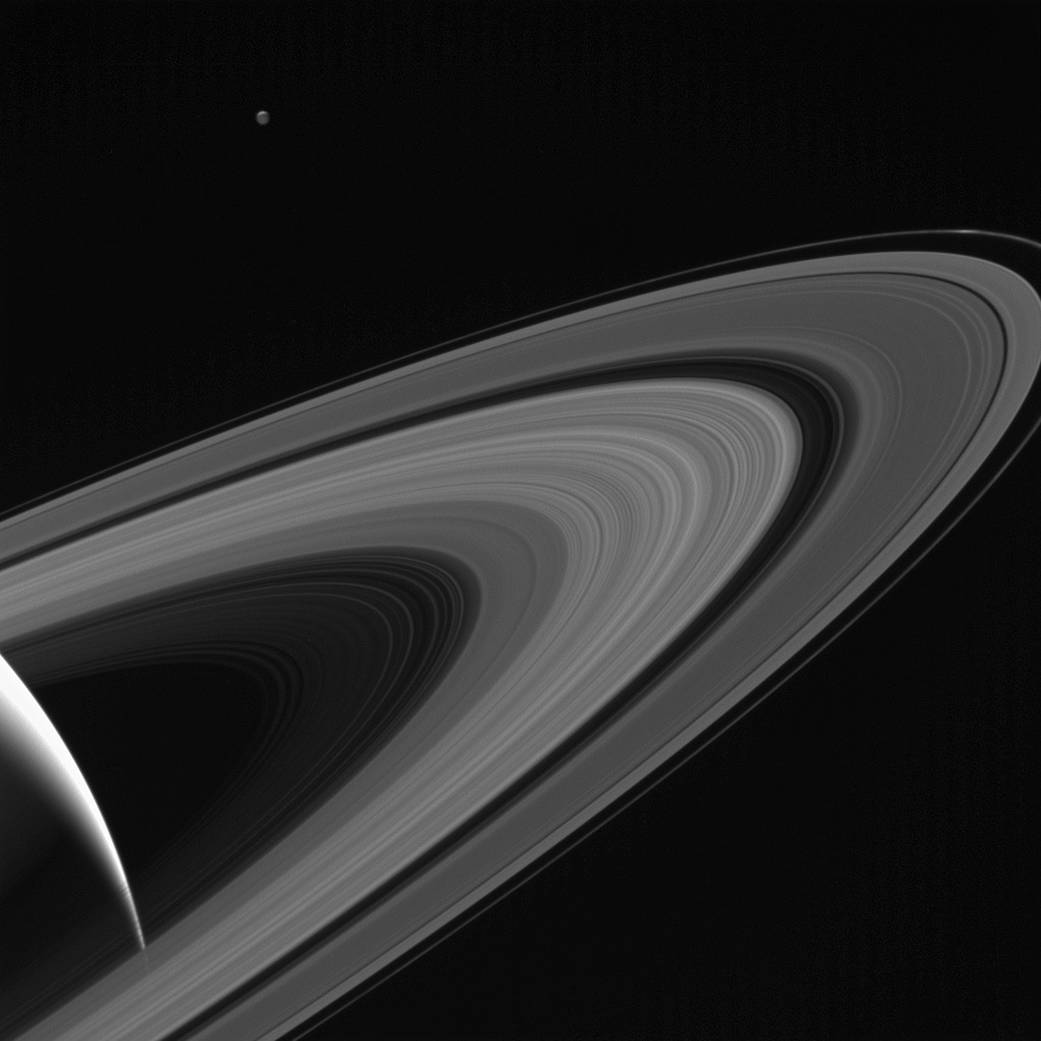 Conjunto de anéis
Não contínuo
Divisão de Cassini
10 m de  espessura
282000 km de largura
Os anéis de Saturno
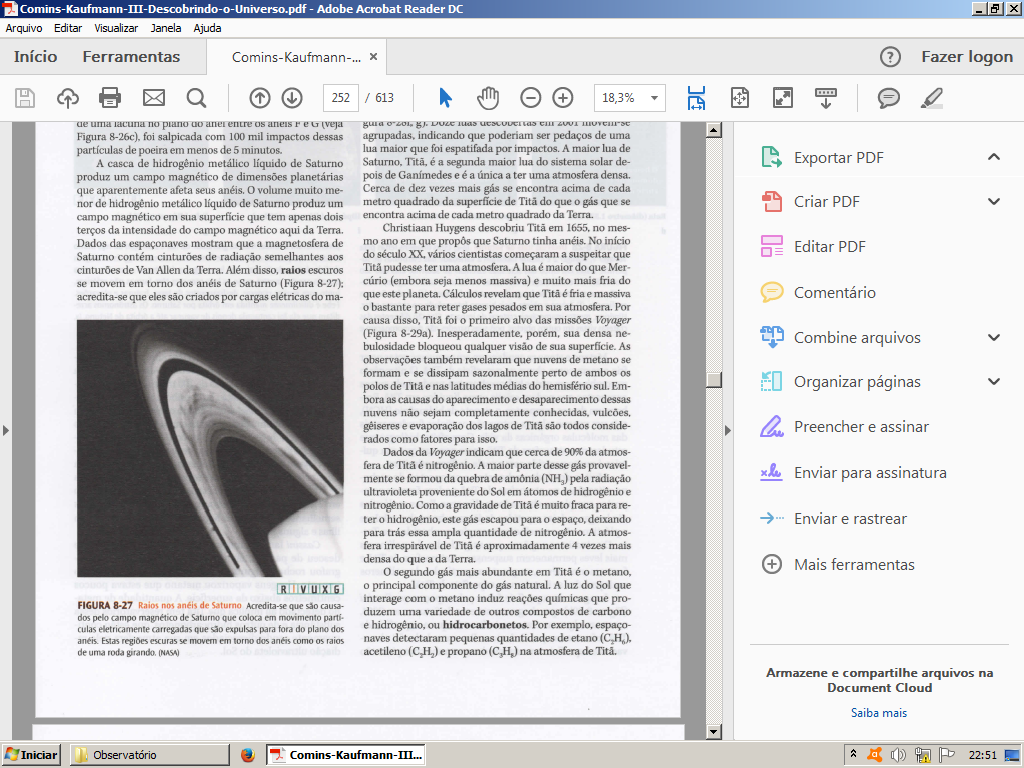 Interação com o campo magnético
Partículas carregadas eletricamente
AS LUAS DE Saturno
Kari
Kiviuq
Loge
Methone
Mimas
Mundilfari
Narvi
Paaliaq
Pallene
Pan
Pandora
Phoebe
Polydeuces
Erriapus
Farbauti
Fenrir
Fornjot
Greip
Hati
Helene
Hyperion
Hyrrokkin
Iapetus
Ijiraq
Janus
Jarnsaxa
Aegaeon
Aegir
Albiorix
Anthe
Atlas
Bebhionn
Bergelmir
Bestla
Calypso
Daphnis
Dione
Enceladus
Epimetheus
Prometheus
Rhea
Siarnaq
Skathi
Skoll
Surtur
Suttungr
Tarqeq
Tarvos
Telesto
Tethys
Thrymr
Titan
Ymir
S/2004 S7
S/2004 S12
S/2004 S13
S/2004 S17
S/2006 S1
S/2006 S3
S/2007 S2
S/2007 S3
Titã
Segundo maior satélite natural do Sistema Solar
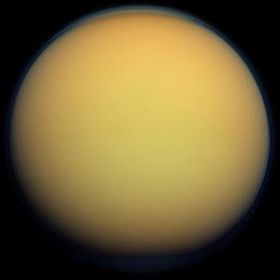 Maior lua de Saturno
Diâmetro de 5150 km (maior que o da Lua – 3474 km)
Atmosfera densa
Hidrocarbonetos
Titã
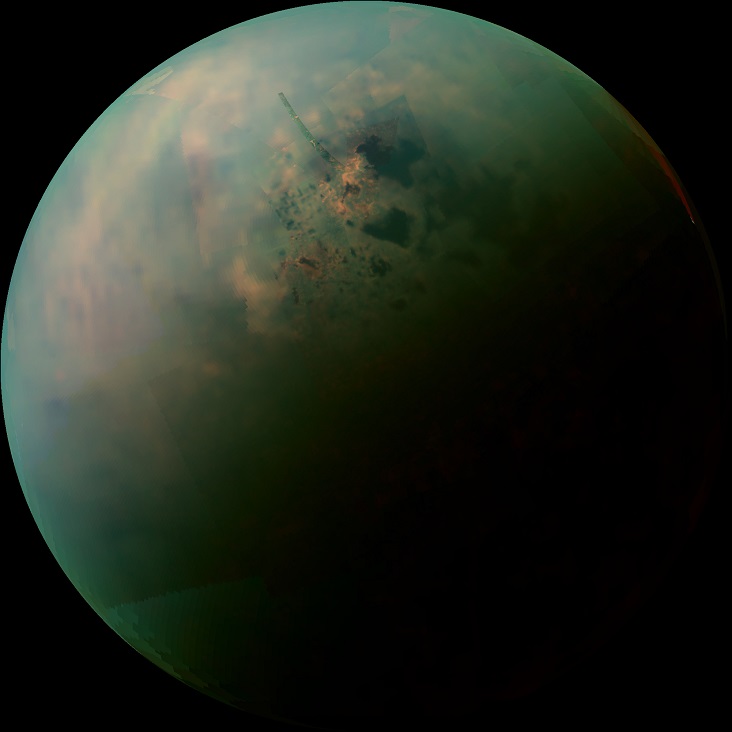 Período orbital de 15 dias e 22 horas
Distância de Saturno de 1,2 milhões de km
Titã
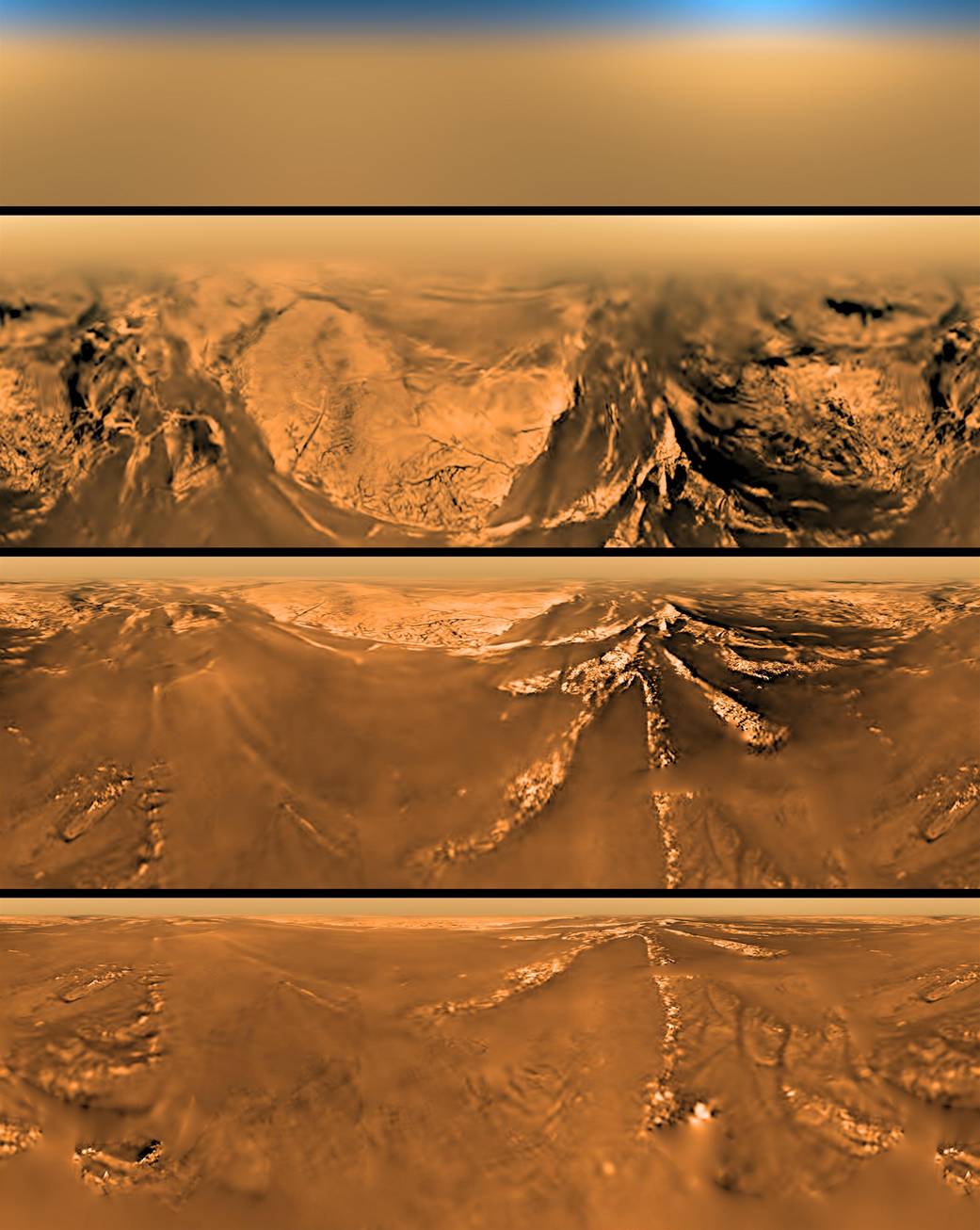 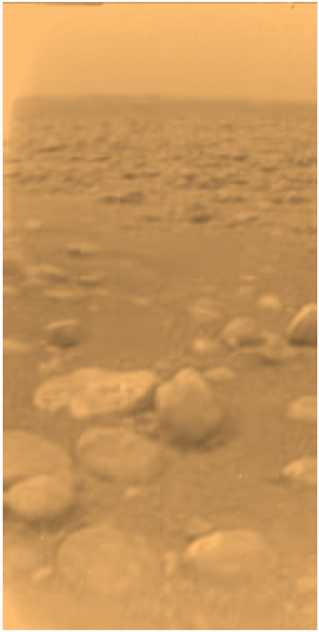 ORGANISMOS EXTREMÓFILOS
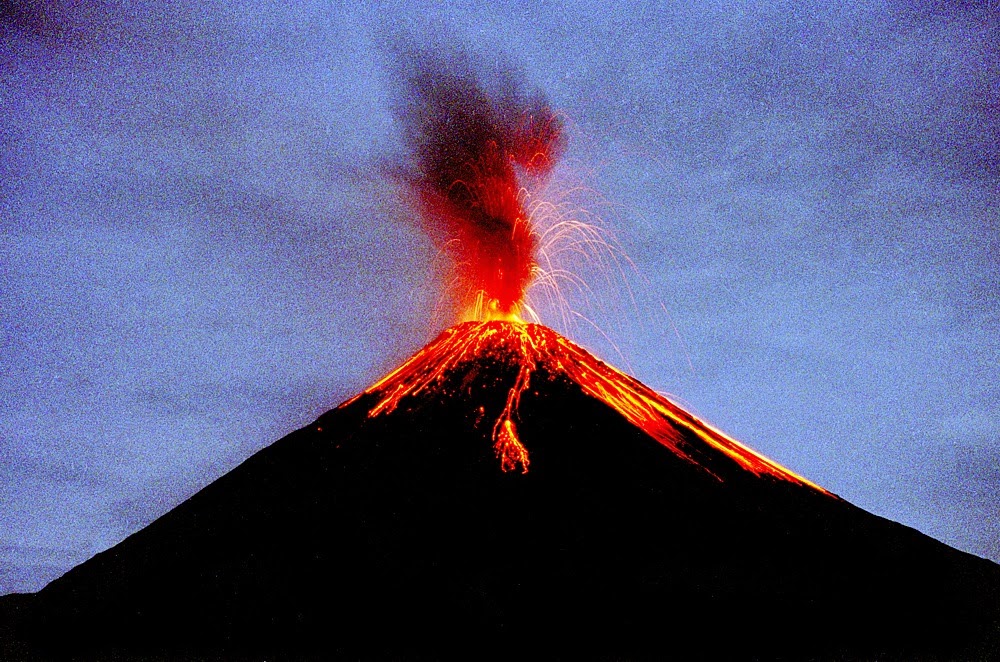 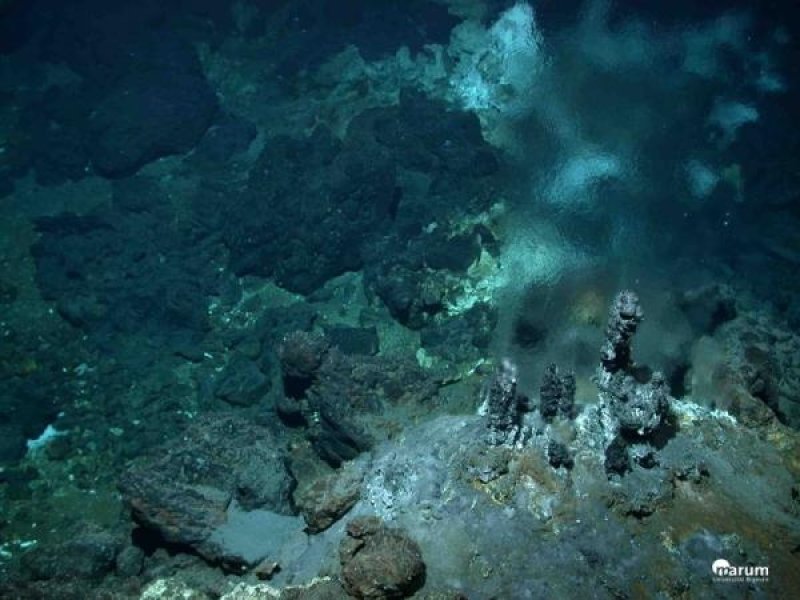 Condições extremas:
Temperatura e pressão
ligeia MARE
Segundo maior corpo líquido de Titã
530 km X 490 km
130000 km2 (Amapá)
KRAKEN MARE
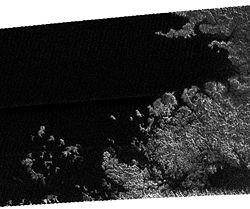 Maior corpo líquido de Titã
1170 km de largura
Máxima profundidade de 160 m
Encélado
Sexta maior lua de Saturno
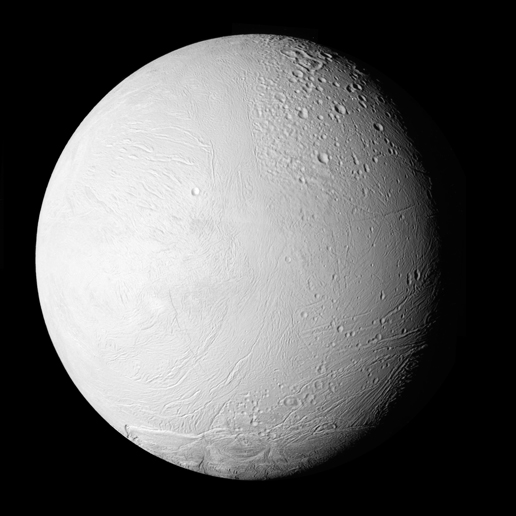 500 km de diâmetro (RS)
Oceano sob a superfície
Período orbital de aprox. 33 horas
Listras de tigre
LISTRAS DE TIGRE
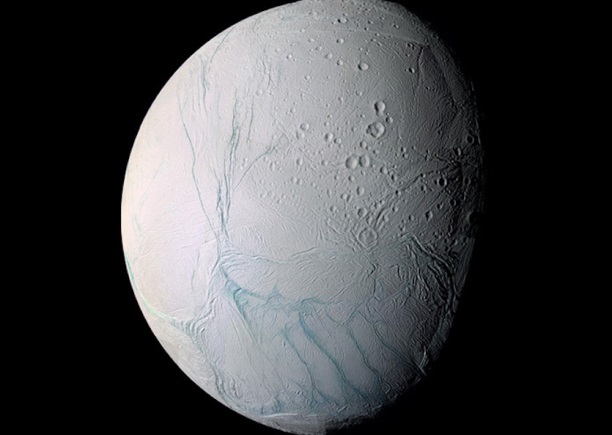 Encélado
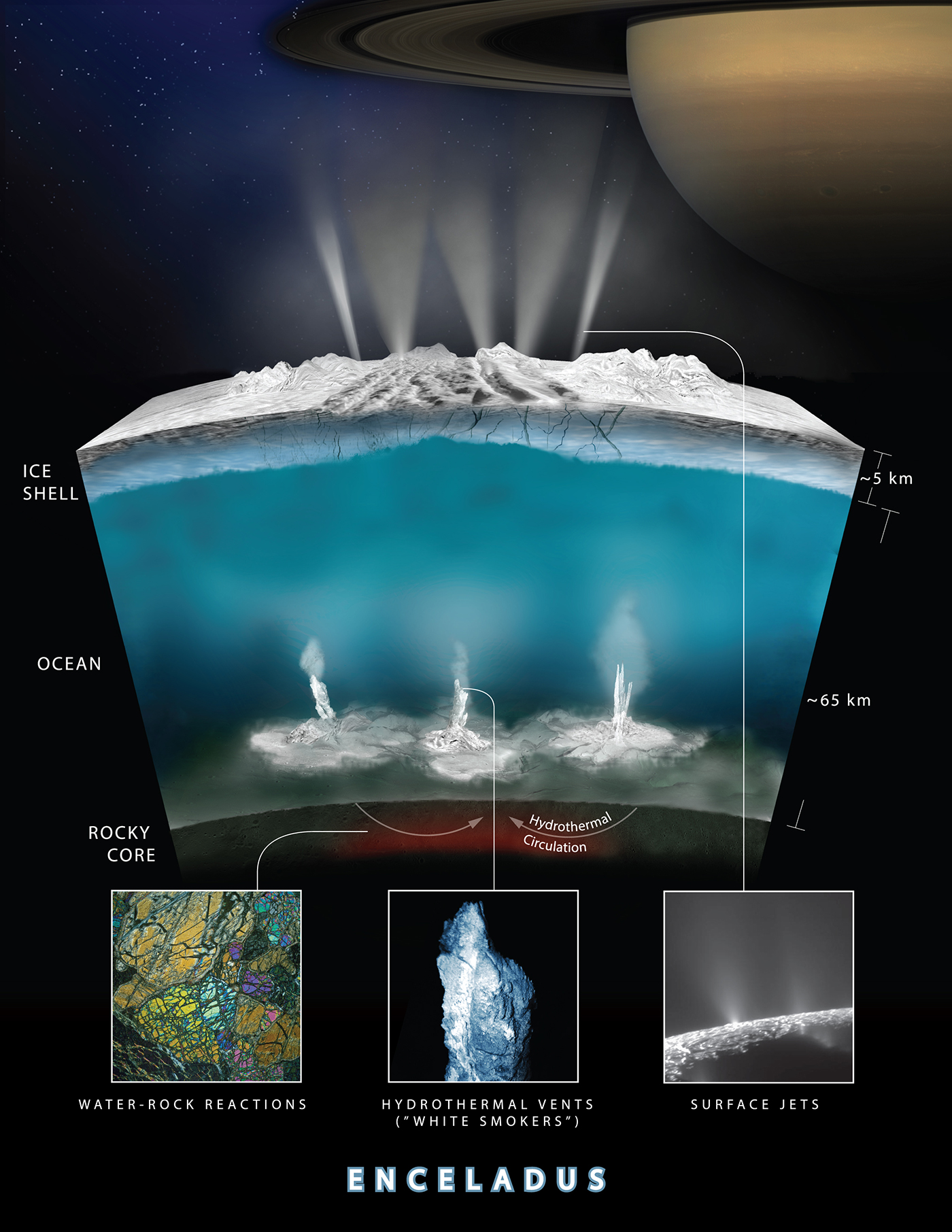 Criovulcões
Dione
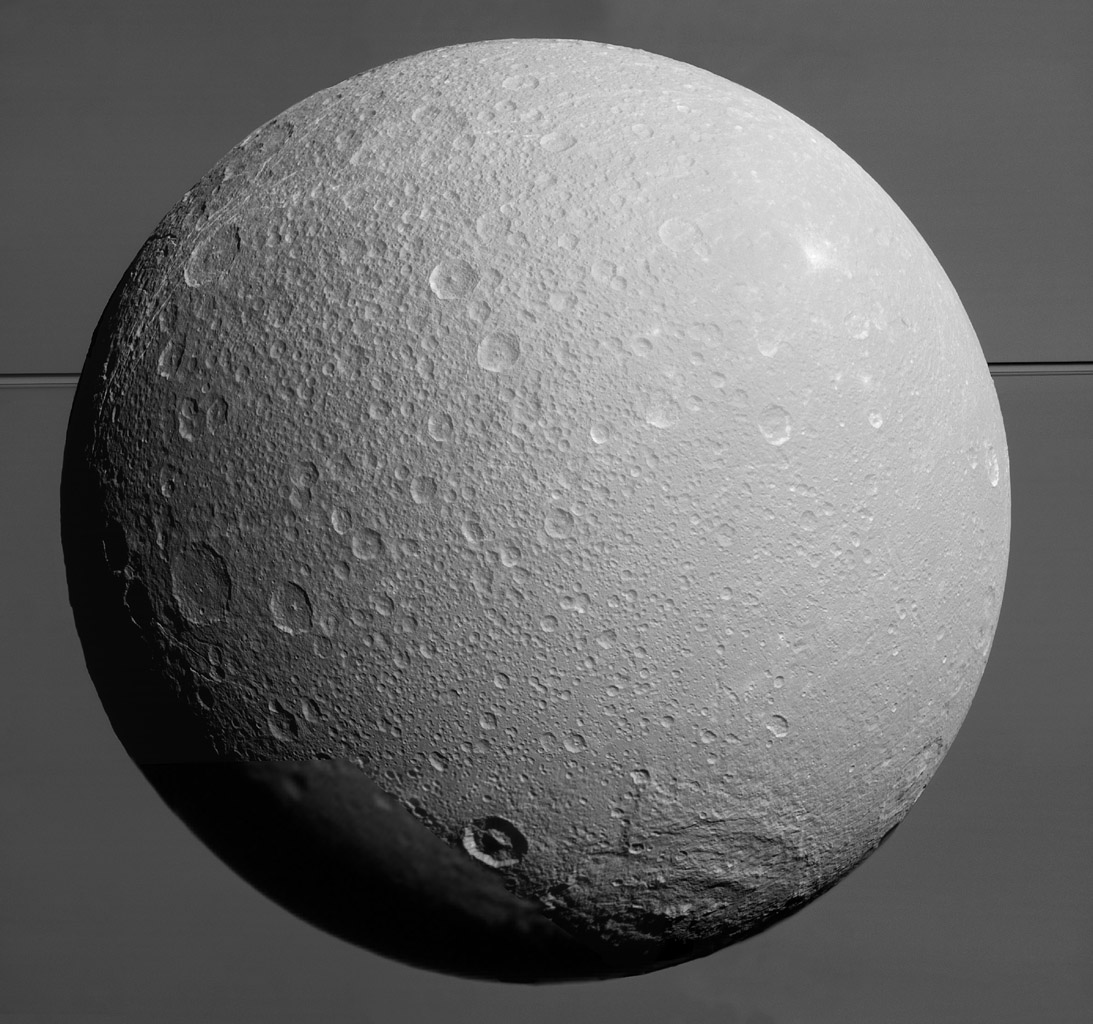 Quarta maior lua de Saturno
Diâmetro de 1123 km (1/3 do diâmetro da Lua)
Período orbital de 66 horas
Dione
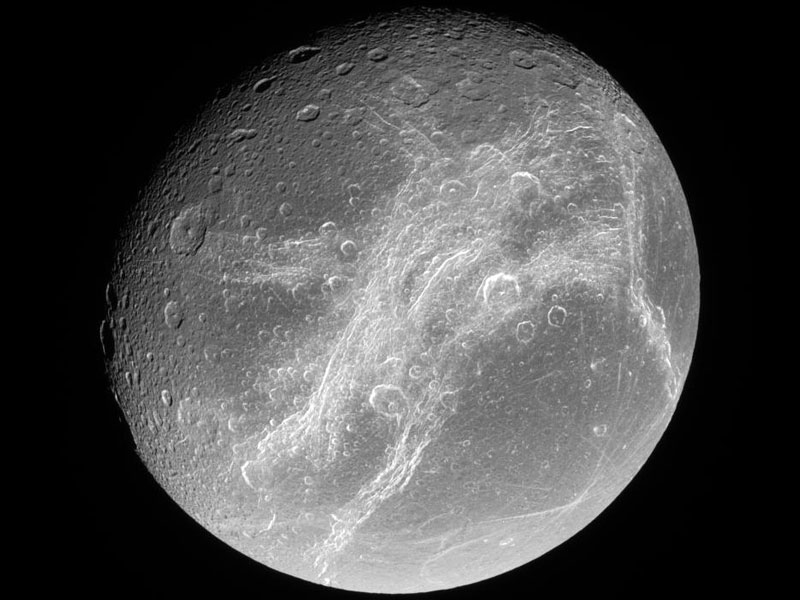 Região escura
Interação com os raios do Sol
Listras claras
Movimento de placas de gelo
MOVIMENTO TECTÔNICO
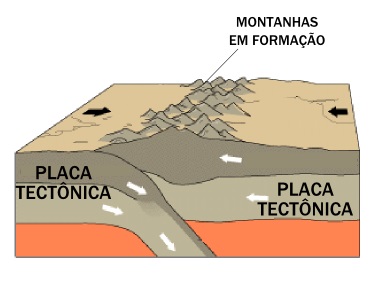 tétis
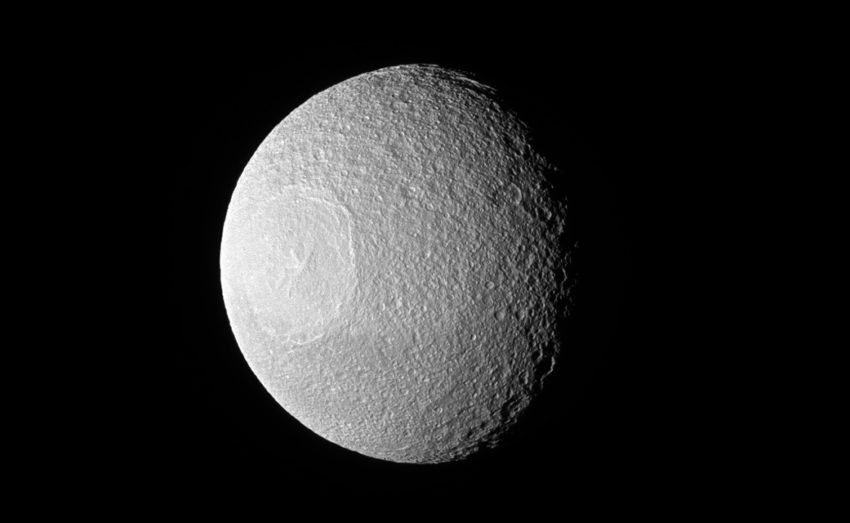 Quinta maior lua de Saturno
1062 km de diâmetro
Segundo maior albedo – Gelo e Anel E
Densidade menor que a da água (0,97 g/cm3)
Período orbital de 45,3 horas
CRATERA ODISSEU
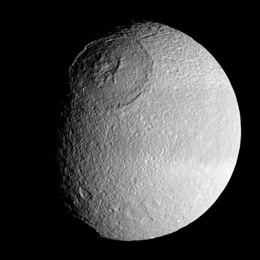 Maior cratera de Tétis
400 km de diâmetro
2/5 do diâmetro de Tétis
Bordas e pico mais baixos
Parte interna parcialmente líquida
ITHACA CHASMA
Maior vale de Tétis
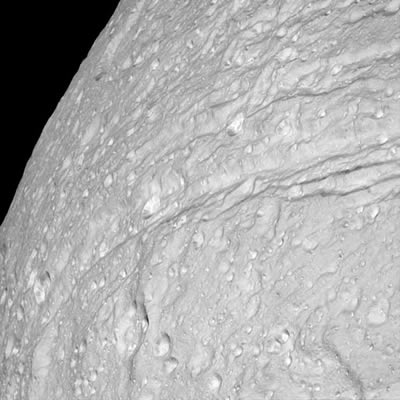 100 km de largura
2000 km de extensão
3 a 5 km de profundidade
Teorias:
Solidificação do núcleo com casca sólida
Impacto do meteorito da cratera Odisseu
Curiosidade
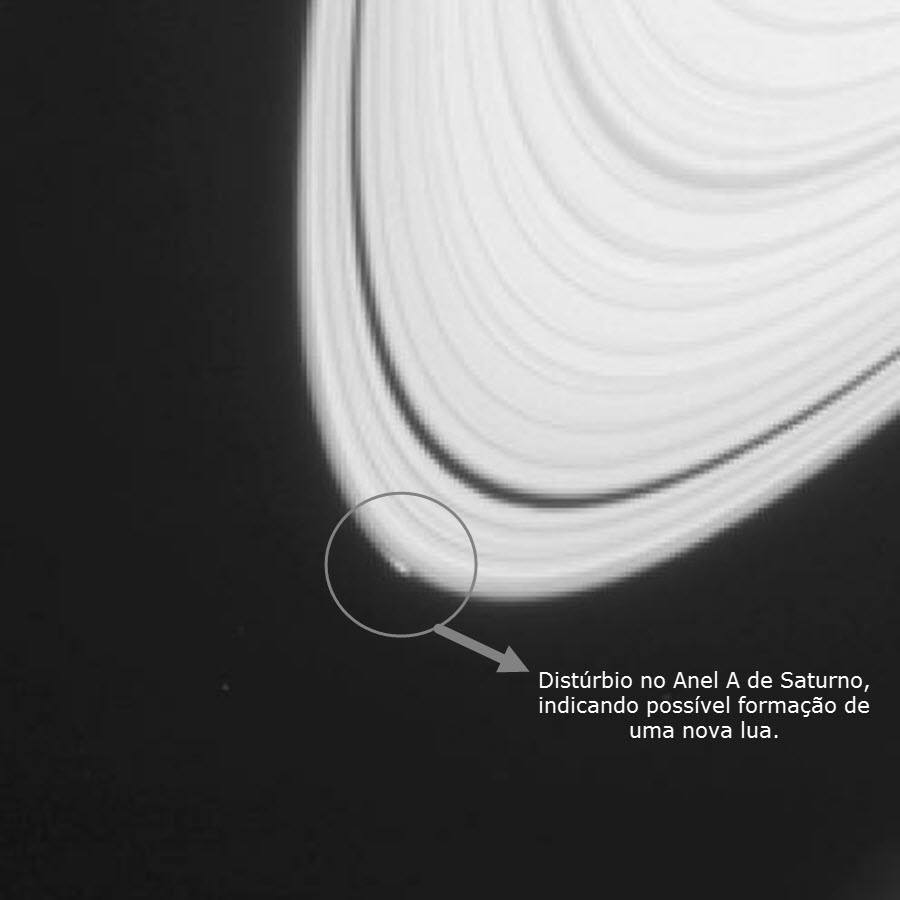 “Peggy”
20% mais brilhante que o redor
10 km de largura
1200 km de comprimento
Referências
https://www.sciencedaily.com/releases/2010/10/101007114511.htm
http://ciclodiferente.blogspot.com.br/2014/03/vulcao.html
https://solarsystem.nasa.gov/planets/enceladus/indepth
http://www.astronoo.com/pt/tetis.html
http://gizmodo.uol.com.br/cientistas-descobriram-a-formacao-de-uma-nova-lua-na-borda-dos-aneis-de-saturno/
https://solarsystem.nasa.gov/planets/saturn/moons
http://www.todooceu.com.br/satelites/saturno
Neil F. Comins; William J Kaufmann III. Descobrindo o Universo. 8ª edição. Porto Alegre: Bookman, 2010.